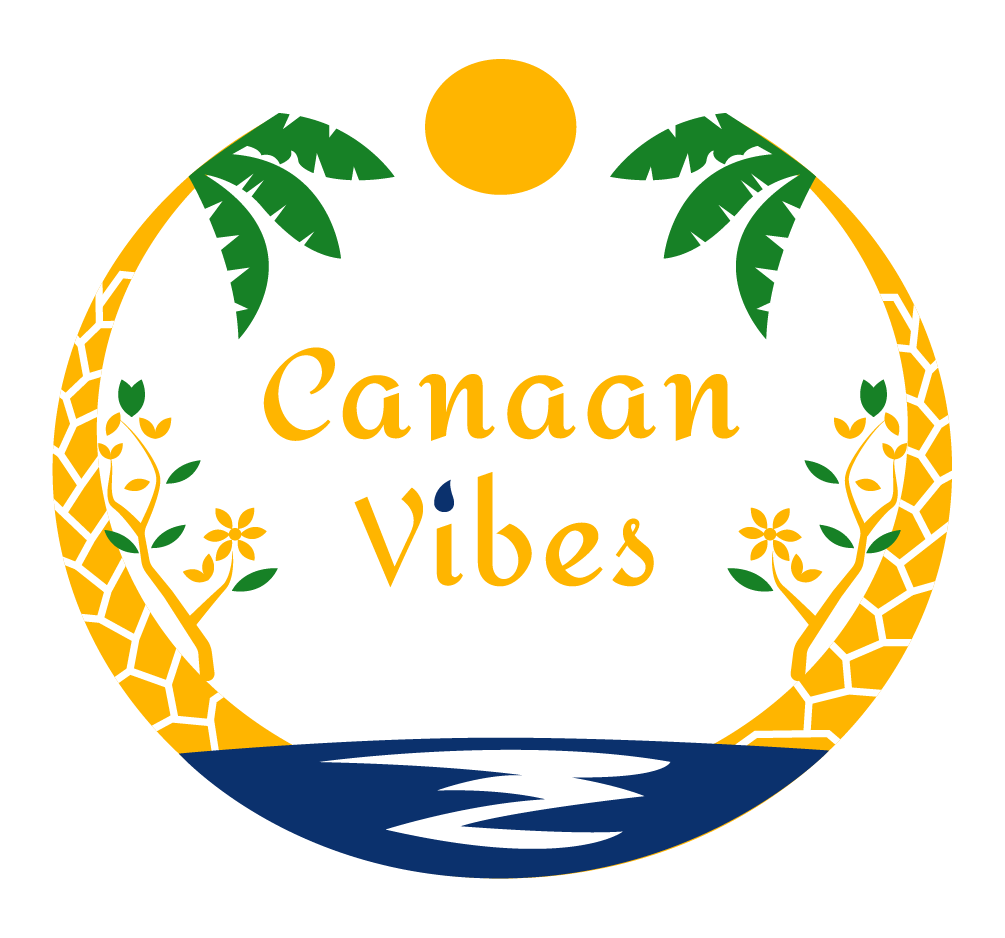 COMPREHENSIVE EXERCISE
UNDERSTANDING AND MANAGING
MENOPAUSE
Please Read
DISCLAIMER
This program is not intended to provide medical advice, diagnosis, or treatment. It should not be construed as a substitute for professional medical consultation, diagnosis, or therapy. The program and any associated materials, including vitamin or mineral regimens, are for informational purposes only.
Participants are strongly advised to consult a licensed medical professional before undertaking the program or applying any recommendations therein. No guarantees or warranties, express or implied, are made regarding the program's effectiveness or suitability for individual needs. The authors disclaim all liability for any outcomes resulting from the use of this program.
By engaging with this program, participants acknowledge and accept these terms.
BENEFITS
Benefits
Most of us know that if we are going to have a lean, healthy, strong body, exercise is the key. 
Not all people know that the benefits of exercise reach far beyond weight loss and strength. 

Happiness
Intelligence 
Heart disease
Diabetes
Cancer
Reduces stress
Anti aging
Depression
Improves learning
Increases self esteem and body image
Creates euphoria (endorphins)
Alzheimer's
Benefits
John Ratey, author of “Spark: The Revolutionary New Science of 
Exercise and the Brain” says "Exercise is the single best thing you can do for your brain in terms of mood, memory, and learning, even 10 minutes of activity changes your brain.“

Chemicals in our brain, like serotonin, dopamine, and norepinephrine are stimulated during exercise and naturally reduce stress. Studies from the University of California (SF), show that women who exercised (vigorously) an average of 45 minutes over a 3 day time period, had cells that showed fewer signs of aging that those of inactive women.
Benefits
The study coauthor, Elissa Epel (associate professor of psychiatry) says that “by altering blood flow to those areas in the brain involved in triggering us to relive these stressful thoughts again and again” we don’t dwell on them. 

A 2010 study found that 3 yoga sessions a week boosted levels of GABA in the brain, improving anxiety and mood. Research shows that sustained, high intensity (sweaty) activity can reduce symptoms of depression just as effectively as antidepressants. Be sure to use exercise to compliment, not replace treatment for depression.
BASICS
Basics
Strength Endurance is the ability to repeatedly produce higher levels of force for prolonged periods of time.

Flexibility is the normal extensibility of all soft tissues that allow the full range of motion of a joint.

Muscular endurance is the ability to produce and maintain relatively low levels of force over prolonged periods of time.

Stability is the ability of the kinetic chain’s stabilizing muscles to provide optimal dynamic joint stabilization and maintain correct posture during all movements.
MAKE EXERCISE
FUN
Make Exercise Fun
4 Ways to Make Exercise Fun Many people dread exercise. They think it is hard and uncomfortable. Oprah even made it mainstream when she admitted she hates to exercise and has to force herself to do it. Exercise does not have to be something you dread. With the right mindset you may even look forward to it. Here are 4 simple ways to make exercise fun.
Make Exercise Fun
Change Your Definition of Fun most people who dislike exercise think it “should be” easy. The exertion, struggle and achy muscles are a turn off, but, whoever said fun means easy? Think of watching horror movies. Some people love to watch those terror filled films. They think it is fun when their heart pounds, the anxiety mounts, and they jump from fear. Or, think of riding a roller coaster. Being strapped into the hard plastic seat with the thick bars pressing down on your shoulders is not much fun, but the anticipation when you slowly roll up and up knowing you are going to rocket down at top speed builds your excitement. If someone were to explain a horror movie it most likely would not sound like fun. The same is true of riding a roller coaster but millions of people love them both. Fun comes in many forms. To enjoy exercise all you have to do is change your definition of fun.
Make Exercise Fun
Wear Appropriate Clothes – when we are dissatisfied with our bodies, the temptation is to dress in baggy t-shirts and loose sweatpants. We throw on any old pair of ratty tennis shoes and slump our way through class or trudge along on the treadmill. When we hide behind our clothes, we feel even worse. We develop the mindset that we are not worth looking or feeling good. It is hard to stay motivated and enjoy yourself when all you want to do is hide. Putting on a clean, regular sized t-shirt and wearing shorts or sweatpants that fit, helps connect your mind to your body. You become a participant rather than an outside observer of others. The correct fitness shoes support your feet and energize your legs. Yoga pants make everyone’s butt look good and flatter all body types. Put on some great exercise clothes and observe your reaction to the thought of taking a class or going to the gym. Your mood and sense of anticipation will improve greatly.
Make Exercise Fun
Work-Out with a Partner – working out on your own works well because you can pop in a DVD and get some exercise when it fits your schedule. You don’t have to worry about how you look or whether you have to take a break when things get too difficult. The problem with working out alone is you have to motivate yourself. You have to have strong willpower and follow through with your plan. There is no one to back you up. Working out with a partner keeps you in line. If your partner managed to get up early and come to the designated meeting spot you can too. You don’t want to let the other person down. When they feel like sitting on the couch and eating ice cream you can encourage them to workout with you and vice versa. The two of you can still work out at home you just need enough floor space so you don’t crash into each other. There is a great website called Yogaglo, (www.yogaglo.com) that is a monthly membership site like Netflix. For a small monthly fee you gain access to hundreds of yoga and meditation classes of varying lengths and difficulties. You and your partner can log into Yogaglo and energize each other to get a great workout. Yoga is a great workout for those who dislike exercise because they think it has to be all masculine, power crunches and sweaty treadmill running. Yoga uses your own body weight to build long, lean muscles and it relaxes your mind, and relieves stress while building up oxygen in your system.
Make Exercise Fun
Anticipate the Endorphins – During exercise your body releases endorphins which are polypeptides that control pain, stress, cravings for chocolate or alcohol and make you feel good. There is a term, “a runner’s high” because a runner releases endorphins which cause euphoria and the feeling of being high. Your body feels lighter and you get a rush. Just like people turn to caffeine to wake up without necessarily loving the taste of black coffee, people can turn to exercise anticipating the endorphins and knowing in just 20 minutes they are going to be feeling really good.
You can change your mindset from dreading exercise. If you wear the proper clothing, change your definition of pleasure and anticipate the endorphins, you can learn to see the fun in exercise.
THE BAR
METHOD
The Bar Method
The Bar Method Will Give You A Dancer’s Body
The Bar Method is a workout that was designed by a former dancer. Using isometrics, body weight, balance and light weights, the Bar Method sculpts the long lean muscles of a dancer. While the exercises are isometric, they also offer an aerobic work- out through short bursts of energy. The Bar Method targets the large muscles of the 
body which helps to sculpt the muscles into the long, lean, toned look. The only bar exercise to incorporate physical therapists in its design, the Bar Method is safe and effective. Each exercise uses stretching and elongating in the movement.
The Bar Method
What to expect in a Bar Method Class:

A one hour total body workout.
Start with a warm up, free weight exercises (mostly using light weights) and push ups.
Leg and rear exercises utilizing the bar.
Abdominal work, different from regular crunches because you use the bar as well as the mat.
Stretching throughout the exercises as well as the end to “set” the muscles.
The Bar Method is an excellent over all work-out. Many people have re-sculpted their bodies to have flat abdominals, lean triceps, and long, firm quadriceps. These celebrities rave about the Bar Method- Drew Barrymore, Kelly Osbourne, Natalie Portman, Madonna, Zooey Deschanel, and Kelly Rippa.
The Bar Method
If you are expecting an easy work-out with a few leg lifts and light weight lifting you are in for a shock. The Bar Method is tough. You utilize the bar to stretch as well as for balance while you do the moves, often doing 1000s of repetitions or staying up on your toes for 3 minutes. You will come to realize quickly why dancers are in such great shape.

The Bar Method has several DVDs available so you can get a great work-out at home. Many areas have local studios that specialize in the Bar Method and offer special discounts to new students. If you want a great work out that sculpts long lean muscles definitely give the Bar Method a try.
CARDIO
TRAINING
Cardio Training
Cardio workouts can be almost any exercise – dance, running, walking, bicycling, swimming, elliptical, jump rope, 
that raises and maintains your heart rate over a period of time. You strengthen your heart and lungs and lower your resting heart rate. Cardiovascular fitness allows you to build endurance.
Workout at least 3 times a week about 25 minutes
Drink water before, during and after a workout.
Always warm up and cool down
Train in your target heart rate zones
running – cycling – swimming – hockey – cross country skiing – dance – kickboxing – roller blading – elliptical – jump rope – interval training – plyometrics – step ups – box jumps – skate boarding – hiking – power walking – football – aerobics – body pump – kayaking – rowing – snow shoveling – housework
HIIT
HIIT
“There’s a persistent misunderstanding about exercise. It generally goes like this: The more time you put into it, the more you get out of it. It seems to make sense on the surface: after all, on the popular TV weight-loss shows we see people working out for four to six hours a day or more.

The fact of the matter is, when it comes to exercise, more isn’t better; in fact, more is less. And this isn’t just my opinion. This is something that has been proven over and over again in scientific studies. In one study published in the scientific journal Metabolism researchers discovered that people who performed intense interval training for 20-30 minutes burned 3 times more body fat than people who exercised twice as long but at a lower intensity level.
HIIT
So we see that there is a compelling scientific case to be made for working out for less time and with greater intensity. There’s also the factor of practicality. What I’ve seen in the real world over the past couple decades with helping people make exercise and fitness a part of their lifestyle is that if people are expected to do hours of exercise a day, very few will stick with it long term.”
HIIT
The four key factors for every good workout plan:

Consistency - Workouts only work if we do them consistently. Basic plans are best and increase compliance. The 5-25 method is basic and smart. You can do it at home or at a gym. You don’t need any fancy equipment.
Intensity - Our workout sessions offer a wonderful opportunity to train the 
mind’s ability to recognize more of our potential. Far too many people approach exercise the way they do the rest of their lives which is with little passion or intensity and a lot of false, limiting beliefs about what they’re capable of. The 5-25 workouts must be intense.
Efficiency - We want the most benefit in the least amount of time. My 5-25 plan delivers just that. I guarantee that each 25-minute workout will produce a greater fat-burning effect and help improve cardiovascular fitness more than most two-hour exercise sessions. 
Sustainability - People who get healthy and stay healthy are the ones who stick with it for the long term. Yes, some people might be able to dedicate many hours a day to exercise for a short period of time but it’s not sustainable. The 5-25 plan is very realistic and most everyone can fit it into their daily schedule, no matter how busy they are. It’s also safe and it produces motivating results in terms of fat loss and muscle strength, while it gives you increased energy throughout the day.
WALKING
Walking
Researchers at the Harvard School of Public Health found that walking half an hour a day cut the overall risk of heart disease by 18 percent. In a study of the benefits of walking for people with diabetes, the Centers for Disease Control and Prevention, found that just two hours of walking per week can reduce the risk of death from heart disease by 34 percent.
Enjoy your walk! Walk with a friend, walk with music, listen to a class or self improvement audio while you are walking. 
If you're worried about how brisk walking might affect your health, talk with your doctor before you start a walking program.
Start with a short-term goal. For example, walk for 5 or 10 minutes every day. Or increase your number of steps by 300 to 500 each day.
After you've made walking a habit, set a longer-term goal. You may want to set a goal of walking briskly for at least 30 minutes a day or work up to 10,000 steps a day. You can try to do this 5 days a week or more.
You can wear a pedometer to track your steps each day.
To stay motivated, find a walking partner, such as a family member, friend, or coworker. Daily dog walks are also a great way to keep up your walking routine.
RUNNING
Running
Running can be even more effective than walking if you can do it safely. In the Harvard study, people who ran at least one hour per week cut their risks of heart disease by 42 percent. High intensity aerobic exercise, such as running, has been associated with improvements in a wide range of cardiovascular risk factors, including physical fitness, increased HDL (the good cholesterol), decreased blood pressure and decreased inflammation, says Frank Hu, M.D., from the Harvard School of Public Health. For many of us, body and soul unite in running. It strengthens the body at the same time that it soothes the soul. 

Walk before you run. Start out slow and make a plan. Think about what is realistic for you right now and what your goal is. If you know where you are and where you want to be, it is always so much easier to get there. Start out with a 5K before you sign up for a ½ of full marathon. Unless you are very athletic and have recently been in an intense program, start out with a walk/run plan. Set your goal for 4 times a week at about 20 or 30 minutes each.
Running
Where to run. If your knees are bad, or you are just starting out, don’t start on the street. Start someplace soft and smooth. Don’t run along the road either, because one little dip can cause foot or ankle injury. Choose a treadmill, a rubber track, a well kept track with chips to soften (but not if there are holes), and if you can’t do that, at least choose blacktop over cement.
Running
Running
If you are running for weight loss try HIIT or High intensity interval training. 
It is very easy to do this and the glory is, the same formula works for everyone.

2 Minutes Walking
2 Minutes Jogging
1 Minute Running
(5 cycles)

It always takes 25 minutes. 
You walk at your own pace, you jog at your own pace and then you run as hard as you can – at your own level. 
Each time you perform 25 minutes of HIIT your endurance improves and you step it up a level. 
Where you start today will not be the same place as the person next to you, and you will improve at your own pace.
Running Safely
Do get a medical exam before beginning a running program.
Don’t try to train through an injury. You must take time off to seek medical advice or to recover. 
Do dress appropriately. If you are running in the dark, wear something people can see. If it is cold, wear warm layers. 
If it is hot, wear sunblock, sunglasses, a cap and light clothing.
Don’t run in worn out shoes or the wrong style of shoes.
Do tell someone where you are running, what time you started and what time you expect to return.
Do stretch before and after your workout.
Don’t expect drivers to watch out for you. Run facing traffic and do not cross an intersection without making eye contact with a driver and proceeding cautiously.
Do run with a partner when possible.
Don’t wear headphones that cancel out noise when you are running outside. Be aware of what is happening around you.
 Do run in populated areas. If you don’t have a partner, carry self defense spray or run with a dog.
BEYOND
BEGINNERS
Beyond Beginners
Avoid hills when you first start out. You will probably be ready for them about the time you are ready to speed up. When you do start running hills, start out slowly. Hills are good for you because they build both cardiovascular and muscular strength. They have a mental advantage as they help to ward off 
boredom. Uphill and downhill running can be a challenge.
Start out with small rolling hills and build up to the big hills later. Grassy hills that are a little softer are better to start off on than concrete.

When you are ready to run your first race, start out local and laid back. There are fun runs that are about 2 miles, 5k’s, 10ks, ½ and full marathons. Start off with the fun run and move up. Pay attention to the course and choose one that is flat. Choose a run during a comfortable season, when you can expect reasonable weather that will not add difficulty. Try a time that is not too hot and humid or cold. Find a friend or a group of friends to run with, that will add to the fun. Start off slow in the run, you can always pick up the pace. Sometimes that is hard to do because there is so much excitement and adrenaline in the air. Be careful, it is a lot easier to slow down than to finish a race when you have already run out of steam! Have fun.
YOGA
Yoga
Yoga may help reduce the risk of heart disease by decreasing cholesterol levels, lowering blood pressure, and by reducing stress and anxiety. In one study, researchers in India followed people with heart disease. At the end of one year, people who practiced a yoga-based lifestyle, including dietary changes and stress management, found an overall drop in their total cholesterol of 23 percent and a decreased LDL cholesterol of 26 percent, and an improvement of their heart disease overall between 43 and 70 percent.
WEIGHT
TRAINING
Weight Training
Weight-Training more than 30 minutes per week decreased heart disease risk by 23 percent in the Harvard study. Weight training can help lower high blood pressure, improve cholesterol levels and help control blood sugar levels, says Dr. Hu. By increasing lean muscle tissue and decreasing fat tissue in the body, it may also help boost your metabolism to help you maintain a healthy weight. How much do you need to do? Perhaps not as much as you think.

We usually recommend doing eight to 10 different kinds of weight-lifting exercises, says Barry Franklin, Ph.D., a spokesperson for the American Heart Association. Although three sets of 8 to 12 repetitions per exercise has traditionally been prescribed, research shows that people who do just one set of 8 to 10 repetitions of each exercise experience improvements in muscle strength and endurance similar to improvements experienced by those who do three sets of each exercise. You get the biggest bang for your buck just by doing the first set, and you can do this entire exercise regimen in just 10 to 12 minutes.
For best results, make a plan to rotate these with lower body strength training 3 times per week.  You may do (3) sets of 12 of (2) for each muscle group, or the old Body for Life Style  x12,x10,x8,x6,x12,x12 or (2) of each muscle group.  Try increasing your weight on each set, but don’t sacrifice form.  Never do the same muscle group within 24 hours of each workout.  The muscles strengthen as they repair and need the rest.
Worksheet Upper Body
For best results, make a plan to rotate these with lower body strength training 3 times per week.  You may do (3) sets of 12 of (2) for each muscle group, or the old Body for Life Style  x12,x10,x8,x6,x12,x12 or (2) of each muscle group.  Try increasing your weight on each set, but don’t sacrifice form.  Never do the same muscle group within 24 hours of each workout.  The muscles strengthen as they repair and need the rest.
Worksheet Lower Body
ZUMBA
Zumba
Zumba is a Latin inspired dance- style fitness workout that started in 2001. The story behind the style is that the creator, Beto Perez, went to teach an aerobics class in Miami and forgot to bring his music so he taught the class using his own personal playlist of Latin music. The Zumba style of fitness was born. 
Zumba is now taught in over 150 countries in all types of fitness facilities from YMCAs to Karate studios and Gold’s gyms.
Zumba is a fun, effective workout that does not require prior dance experience. The instructor dances in front of the class, changing the routine to each song. The moves are repeated and the students follow along. There is no stopping the music and counting out the steps before each song. The music moves along at a fast pace and the students do the best they can to pick up the steps and join in. The music is Latin based with a quick beat.
The moves consist of hip shaking and shimmying with hints of hip hop thrown in. One cannot be shy or inhibited while doing Zumba. Naturally the instructors make each move look easy while the rest of the class fumbles about, stiff legged and off beat. The reason Zumba is so fun is because there is no pressure to get it right. The main focus is on fun. 
The instructors encourage you to move your body, swing your hips and enjoy the music. Everyone looks a bit silly so you will not be noticed. Rarely is the class on the same beat or even lifting the same arm.
Zumba
One thing to be careful of while doing Zumba is the amount of pivoting on one foot. If you have bad knees, be sure to wear shoes that will slide on the floor or take off your sneakers and dance in your socks.

The students workout in everything from form fitting yoga gear to loose t-shirts and cargo pants. You do not need any special equipment just plenty of water to rehydrate and a towel to wipe the sweat from your brow.

Zumba classes are offered in many locations. Many studios will offer special deals and discounts to new students. You can google Zumba classes in your area to find local facilities that offer classes. If you are looking for a fun and different way to get in a good work out, you should give Zumba a try.
REBOUNDER
Rebounder
Gentle jumping on the mini trampoline:

Releases endorphins and other hormones
Stimulates and exercises EVERY cell in the body at the same time
Stimulates muscle tone and strength
Increases flexibility
Oxygenates the blood
Improves circulation
Helps to release toxins
Stimulates the lymphatic system

You can set the rebounder up in the living room bounce and watch television at the same time. 
Try turning on the music and bouncing.
Resources
Works Cited
Alice Henneman, MS, RD, UNL Extension in Lancaster County. "UNL Food: Food, Nutrition & Health." n.d. Lancaster County Extension. 1 2013. http://lancaster.unl.edu/food
Barton Goldsmith, Ph.D. "The Best Tools for Building a Healthy Relationship Foundation." Psychology Today February 2012.
Brazier, Brendan. Thrive Fitness. Cambridge: Da Capro Press, 2009.
Carl Beuke, Ph.D. You're Hired. New Zealand, 2011.
James Scala, Ph.D. The New Eating Right For a Bad Gut. New York: Penguin Group, 2000.
Kirby, Rommy. Radiant Optimal Wellness. January 2013. http://www.radiantoptimalwellness.com/blog/2013/01/decode-insane-food-labels-organic. January 2013.
Marano, Hara Estroff. "Relationship Rules." 1 October 2004.
Moran, Victoria. Creating a Charmed Life. New York: Harper Collins Publishers, 1999.
Nicholas Perricone, MD. No 1 Superfood. February 2011. http://www.oprah.com/health/Acai-Dr-Perricones-No-1-Superfood. January 2013.
Phillips, Bill. Transformation. Los Angelos: T-Media, Inc., 2010.
Ratey, J.R. Spark: The Revolutionary New Science of Exercise and the Brain. Little, Brown and Company, 2008.
Resources
Works Cited
Righter-Mulligan, Roo. "Make Exercise Fun." THCG Nutrition (2013).
—. "The Bar Method." THCG Nutrition (2013).
—. "Zumba." Nutrition Packet THCG (2013).
Rollins School of Public Health, Emory University. "National Diabetes Prevention Program." 2012. PDF. January 2013.
Shapiro, Susan. Huffington Post. 4 April 2012. http://www.huffingtonpost.com/susan-shapiro/habit-or-addiction. January 2013.
U.S. Department of Health and Human Services, Centers for Disease Control and Prevention. "Summary Halth Statistics for US Adults: National Health Interview Survey"." 2008.
USDA. Choose My Plate. December 2012. 10 December 2012. http://www.choosemyplate.gov/downloads/GettingStartedWithMyPlate.pdf
Whole Foods. Gluten Free Whole Grains. n.d. http://wholegrainscouncil.org/whole-grains-101/gluten-free-whole-grains. January.
Willcox, Dr. Gloria. Feelings, Turning Negatives to Positives. Kearney, NE: Morris Publishing, 2001.
Yankovich, Karen. Feel the Inner Peace Meditation. October 2012. http://karenyankovich.com/feel-the-inner-peace-meditation/. January 2013.
Well Done
You are now ready to move on to the workbook and journal.